CSE 421Algorithms
Richard Anderson   
Winter 2019
Lecture 1
CSE 421 Course Introduction
CSE 421, Introduction to Algorithms
MWF, 1:30-2:20 pm
THO 101
Instructor
Richard Anderson, anderson@cs.washington.edu
Office hours: 
CSE 582 (Until Feb 18,  then CSE2 344)
Office hours: Monday 2:30-3:30,  Wednesday 2:30-3:30
Getting back from India tomorrow  
Teaching Assistants 
Sean Jaffe
Mathew Luo
Aditya Saraf
Xin Yang
Faye Yu
Leiyi Zhang
Announcements
It’s on the web.
Homework  due Wednesdays
HW 1, Due January 16
It’s on the web 
Submit solutions on canvas
You should be on the course mailing list
But it will probably go to your uw.edu account
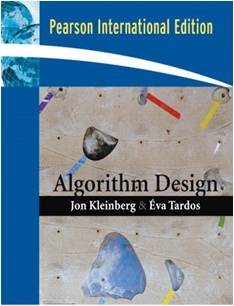 Textbook
Algorithm Design
Jon Kleinberg, Eva Tardos
Read Chapters 1 & 2
Expected coverage:
Chapter 1 through 7
Book available at:
UW Bookstore ($174)
Ebay ($17.95 to $264.54)
Amazon ($17.83 and up)
Kindle ($105.99)
PDF (Google Search)
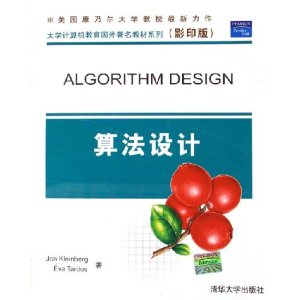 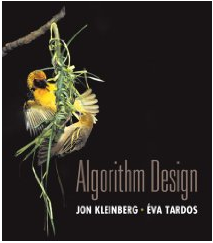 There is only one edition of this book, and the international versions are fine
Course Mechanics
Homework
Due Wednesdays
About 5 problems,  sometimes programming
Target: 1 week turnaround on grading
Exams (In class)
Midterm,  Wednesday,  February 13
Final, Monday, March 18, 2:30-4:20 pm
 Approximate grade weighting
HW: 50, MT: 15, Final: 35
Course web
Slides, Handouts
Guest Lecturer
Robbie Weber
Introductory Problem
For today: A sample of what you’ll do in this course
Define a problem
And solve it with an algorithm

Motivation:
Assign TAs to Instructors
Avoid a TA and Instructor wanting the same change
E.g., Prof A. would rather have student X than her current TA, and student X would rather work for Prof A. than his current instructor.
Purpose of the example:  new, interesting problem, show how different ideas apply
Motivation
The real world is complicated.
Students shouldn’t TA a course they haven’t taken.
Instructors need varying numbers of TAs.
There are more TA applicants than positions.
Let’s simplify
Everyone can be assigned to every course.
Every course needs exactly one TA.
There are exactly as many applicants as courses.
The algorithmic ideas in the simple case can be adapted to handle the general case.
Stable Matching Problem
In the simplified version, a metaphor other than TAs and courses is common.
We’ll think of the sets as “men” and “women” instead of courses and TAs.

The problem design is really used to
Match new doctors to their residencies
Assign students to high schools in some districts
Among many other applications.
Stable Matching Problem
Stable Matching, More Formally
Stable Matching Problem
Examples
Why are these not stable matchings?
Find a stable matching for this instance.
Questions
Does a stable matching always exist?
Can we find a stable matching efficiently?


We’ll answer both of those questions today
Let’s start with the second one.
Idea for an Algorithm
Algorithm
Algorithm Example
Does this work?
Does it terminate?
Is the result a stable matching?

Begin by identifying invariants and measures of progress
m’s proposals get worse
Once w is matched, w stays matched
w’s partners get better
Each m asks each w at most once
Claim 3: When the algorithms halts, every woman is matched
Why?

If we reach the end of someone’s list, it follows from Claim 1. 
If we don’t, then every man is matched, but every man is matched to exactly one woman.


Hence, the algorithm finds a perfect matching
Invariant: partial matching
What happens when some m reaches its last choice?
	exactly n-1 w’s much be matched
	last choice must be available
Claim 4: The resulting matching is stable.
m1 proposed to w2 before w1
w2 rejected m1 for m3
w2 prefers m3  to m1
w2 prefers m2 to m3
Claim 4: The resulting matching is stable.
Result
Next Time
The algorithm is a bit underspecified.
when more than one man is unmatched, does it matter who goes first?
A stable matching always exists, but can there be more than one?
For example, what happens if the women propose instead of the men?